회사 소개서
㈜휴먼아이씨티
Ⅰ.1 일반 현황
휴먼아이씨티는 대기업, 중견기업을 대상으로 인사/총무 및 출입보안 시스템 구축 비즈니스를 확대 하였으며, 2013년도부터는 얼굴인식, 영상 처리 등의 R&D역량을 발전시키고 있습니다.
일반현황
회사연혁
2016
중기청 산학연 연구과제 수행 (산업용 비정상 상황 인지를 위한 스마트 영상 분석 시스템 개발)
경찰청, 3D수법영상 촬영 장비 납품(10개서)
경찰청, 3D 얼굴인식 시스템 고도화
중기청 서비스 연구과제 수행(Home Guardian Service 개발)
북경현대(BHMC) Global GAS 3차 구축
기아차 슬로바키아법인 KMS HR Portal 구축
한국철도공사 차세대KOVIS ERP(인사/총무) 시스템 고도화
현대/기아자동차그룹 리더십 진단 시스템 구축
경찰청, 3D 얼굴인식 검색 및 변환 시스템 고도화 용역
경찰청, 3D얼굴인식 시스템 구축
경찰청, 3D수법 영상 촬영 장비 납품(5개서)
북경현대(BHMC) Global GAS 2차 구축
현대제철 방문자예약시스템 구축
현대위아 멕시코 생산법인 e-HR(인사/총무) 구축
현대자동차 광주창조경제센터 정보포털시스템 구축
현대파워텍 출입보안시스템 구축
2015
2014  현대케피코 출입보안 시스템 구축 
         현대자동차 중국기술연구소 출입보안  구축
         현대위아 해외 7개법인 통합 e-HR(인사/총무) 구축
2013  벤처기업 인증
         현대/기아자동차 전사출입보안 시스템 구축
         현대위스코 e-HR(인사/총무)시스템 구축
2012  현대오토에버 출입보안시스템 구축
         현대,기아자동차 유럽/러시아 법인 HR 구축
         현대자동차 의왕연구소 출입보안시스템 구축
         희성그룹(희성금속) 평가시스템 구축
2011  현대위아 인사제도개선 및 e-HR(인사/총무)고도화, 채용시스템 구축
Ⅰ.2 조직 및 인원 현황
휴먼아이씨티는 다음과 같이 기획관리실, R&D본부, 솔루션개발 본부, SI 컨설팅 본부, 중국법인으로 구성되어 있으며 고객 맞춤형 솔루션과 미려한 Design 이 반영된 Total Solution 제공을 통해 고객과 구성원의 행복한 미래를 지향하고 있습니다.
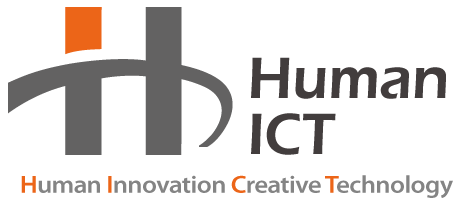 기획관리
SI 컨설팅 본부
솔루션개발 본부
기업부설 연구소
중국법인
* 인력현황 : 2017.07.20 현재
SAP HR 컨설팅
SW개발
Face Recognition(얼굴인식)
SAP 컨설팅
SI개발(총무, 보안포털)
기술지원
PoliSketch(3D몽타주)
SI개발(총무, 보안포털)
SM
Web Design
CCTV IVS(화재/비정형 감시)
SM
Ⅰ.3 주요 사업 분야
고객사의 효율적 업무 운영을 위한 인사총무 시스템 및 SI솔루션 개발, 운영 서비스를 제공하고 있으며 기업부설연구소를 통해 얼굴인식, 위험감지 등 영상분석 응용분야 연구개발 역량을 높여가고 있습니다.
R & D 분야
출입보안/보안포털
R & D 분야
방문예약 및 출입보안 구축 
보안포털 솔루션 개발
   (비책/ViChk1.0, GS인증)
시스템 유지보수(SM)
3D얼굴영상 촬영장비 개발
3D얼굴인식 시스템 개발
CCTV 영상분석 기술 개발- 화재 & 비정형 위험감지
관련 특허 3건 등록
Design
인적자원관리/총무
ERP HR / e-HR 구축
채용 & 평가시스템 구축
총무시스템(General Affair)구축
시스템 유지보수(SM)
Graphic Design
Web Design
Solution UI Design
Homepage 구축 및 운영